Milla AUXILIAIRE
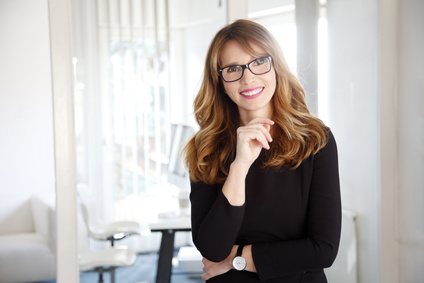 Auxiliaire de Vie – EPHAD – Spécialiste 3ème âge
A propos de moi
Ayant travaillé pendant plusieurs années auprès de seniors, je dispose d’une expérience importante au sein de plusieurs EPHAD. Plus qu’un métier, l’assistance d’autrui est pour moi une réelle passion. De nature calme et bienveillante, je suis aujourd’hui expert dans le domaine de l’aide aux personnes du troisième âge.
Contact
Expériences Professionnelles
+336 01 02 03 04
votre.nom.prenom@gnail.com
Marseille, France
linkedin.com/votre-profil
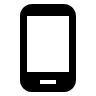 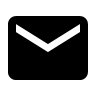 2019 – Ajourd’hui : Auxiliaire de vie en EHPAD
Au sein d’une petite EHPAD de banlieue, ma mission était de veiller au confort et à la sécurité de plus de 50 seniors. J’ai assisté au quotidien des personnes en manque d’autonomie : toilette quotidienne, aide au repas, suivi de la médication quotidienne.

2010 – 2019 : Travailleur indépendant/assistant de vie chez les seniors 
Gérant d’un réseau d’une dizaine de particuliers seniors, mon rôle consistait à aider les personnes du troisième âge à effectuer leurs tâches quotidiennes : prodiguer l’hygiène nécessaire, préparer des repas adaptés, effectuer les courses... Durant cette activité, c’est un travail d’écoute quotidien et attentif qui m’a permis d’accompagner efficacement les personnes chez lesquelles j’intervenais

2008 – 2010 : Agent de service polyvalent en milieu hospitalier
Dans un petit CHU j’ai été chargé de l’entretien et du nettoyage de chambres et des parties communes. La journée, j’étais également chargé de servir les repas aux différents patients. De plus, j’ai également assisté les infirmiers dans la gestion et le transport des patients sur brancard.
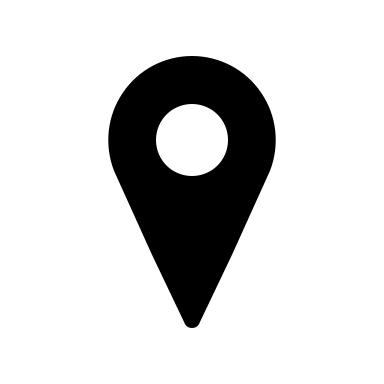 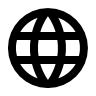 Qualités
À l’écoute : je suis de nature attentive et patiente
Empathique et sensible, je sais me mettre à la place de l’autre pour le comprendre
Communicant : j’essaie de toujours désamorcer les situations épineuses avec calme et sourire
Plutôt courageux, j’ai déjà assisté au cours de mon travail à situations humainement complexe. Ces dernières m’affectent toujours, sans altérer la qualité de mes services.
Formation
Compétences
2010 - Mention Complémentaire “Aide à Domicile” (MCAD)
Cette année de formation supplémentaire m’a permis de me perfectionner mon adaptabilité dans l’exercice des métiers d’aide à la personne à domicile.2009 - Diplôme d'Etat d'Accompagnant Éducatif et Social (DEAES)
Cette formation diplômante d’un niveau CAP m’a initié au métier d’auxiliaire de vie. Au cours de cette dernière, j’ai pu apprendre les principes fondamentaux de l’aide éducative et sociale aux personnes âgées et en situation de handicap
Aide à la personne, spécialisé dans le domaine des seniors
Entretien et nettoyage
Connaissances basiques en médicamentation
Cuisine adaptée aux CHU
Centres d’intérêt
Cinéma et littérature
Jeux de société : échec, jeux de cartes, etc...